Em làm được những gì ?
(tiết 1)
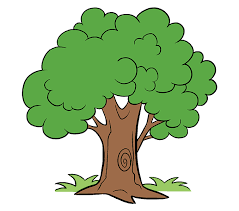 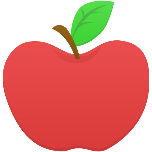 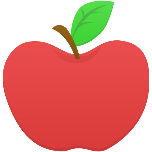 Hái táo
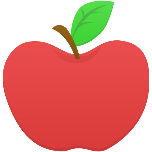 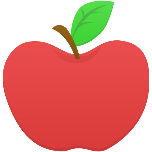 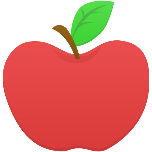 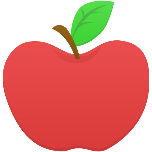 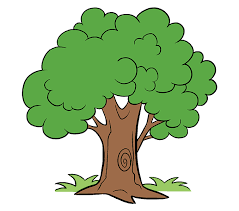 24 + 9 =
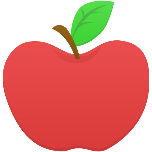 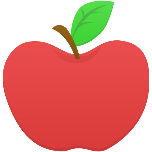 19 + 6 =
33
34
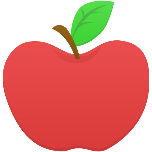 33 + 7 =
62
26 + 8 =
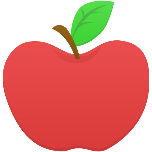 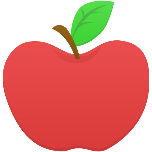 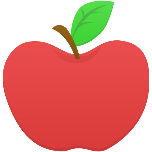 18 + 13 =
40
31
25
44 + 18 =
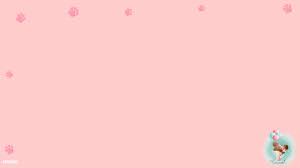 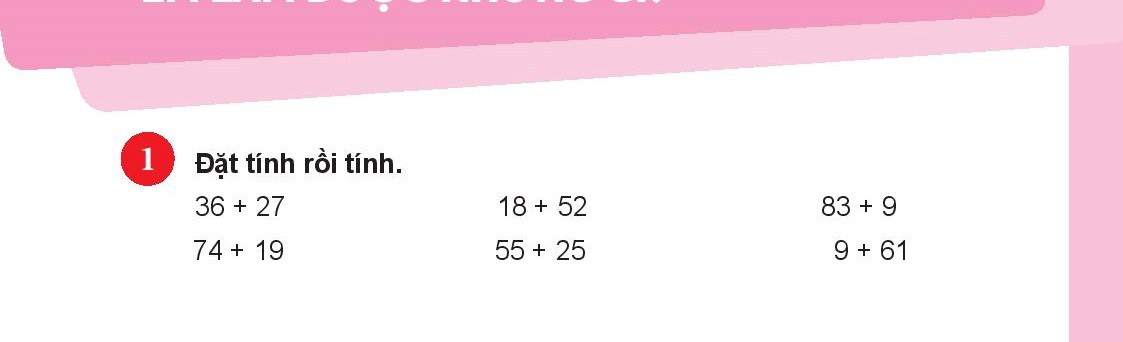 36 + 27
18  + 52
83 + 9
36
83
18
+
+
+
9
27
52
2
9
6
3
0
7
74 + 19
55 + 25
9 + 61
55
9
74
+
+
+
19
25
61
80
93
70
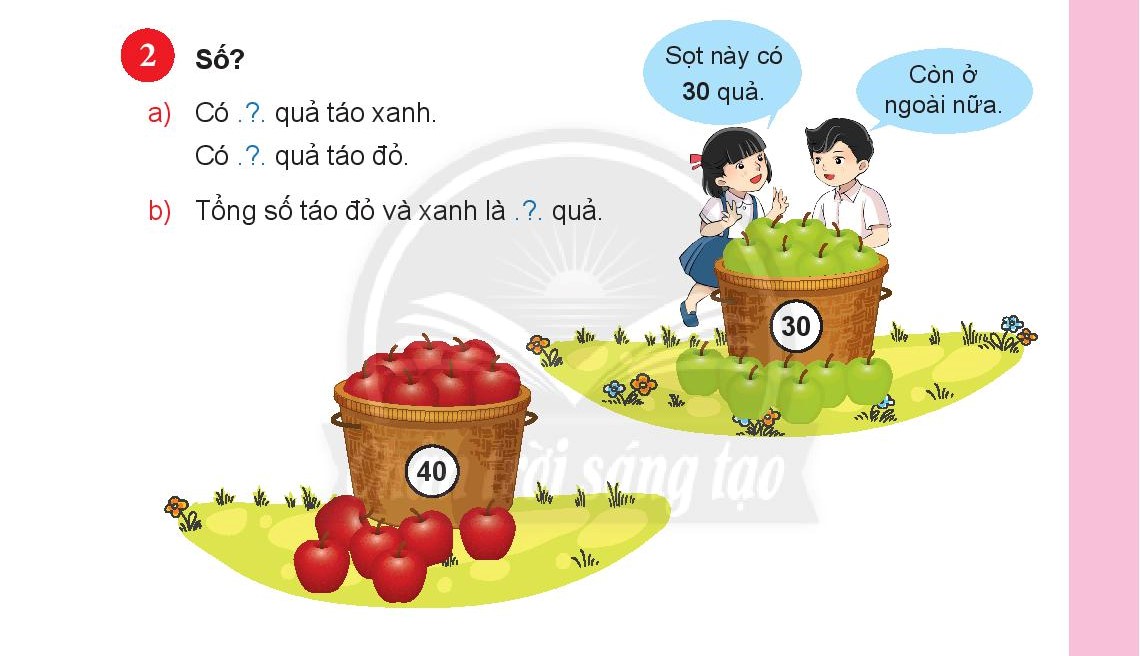 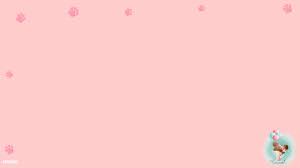 Có : 30 quả táo xanh
Có : 40 quả táo đỏ
Bài toán cho biết gì ?
Em chọn phép tính nào? Vì sao ?
Bài toán hỏi gì ?
Trình bày bài giải
Bài giải
        Số quả táo đỏ và táo xanh là :
                  40 + 30 = 70 (quả )
                          Đáp số : 70 quả táo.
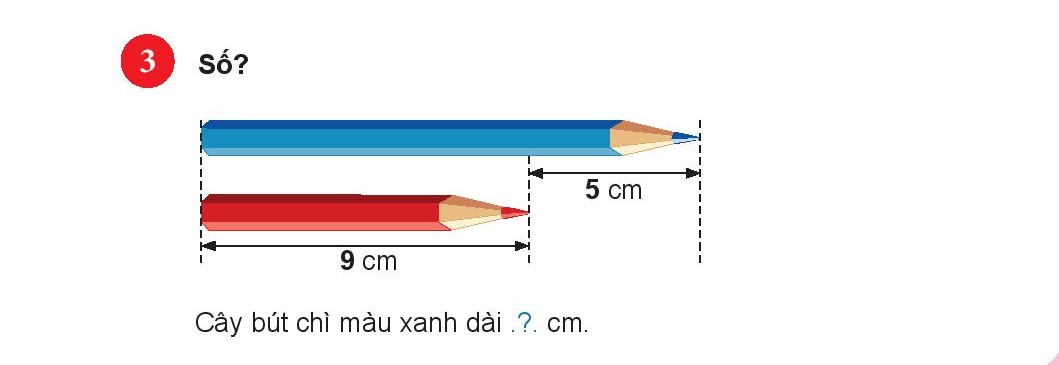 Bài toán cho biết gì ?
Bút chì màu đỏ dài 9 cm, bút chì màu xanh dài hơn bút chì màu đỏ 5 cm.
Bài toán hỏi gì ?
Cây bút chì màu xanh dài bao nhiêu cm?
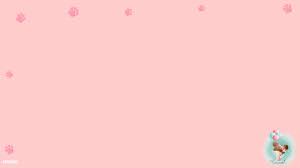 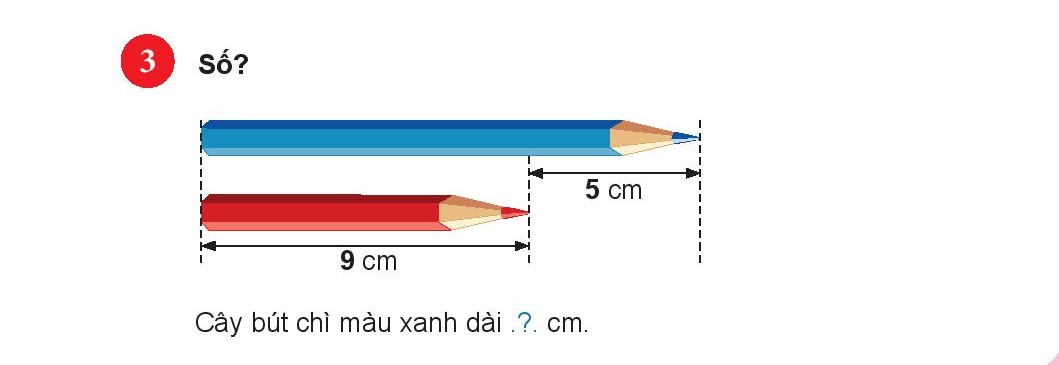 Em hãy nhìn hình và nói thành bài toán .
Cây bút chì màu đỏ dài 9 cm. Cây bút chì màu xanh dài hơn cây bút chì màu đỏ 5 cm. Hỏi cây bút chì màu xanh dài bao nhiêu xăng-ti-mét?
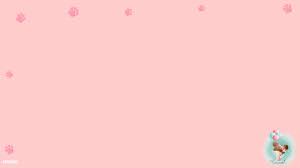 Trình bày bài giải
Bài giải
        Số xăng-ti-mét cây bút chì màu xanh dài là:
                  9 + 5 = 14 (cm )
                          Đáp số : 14 cm
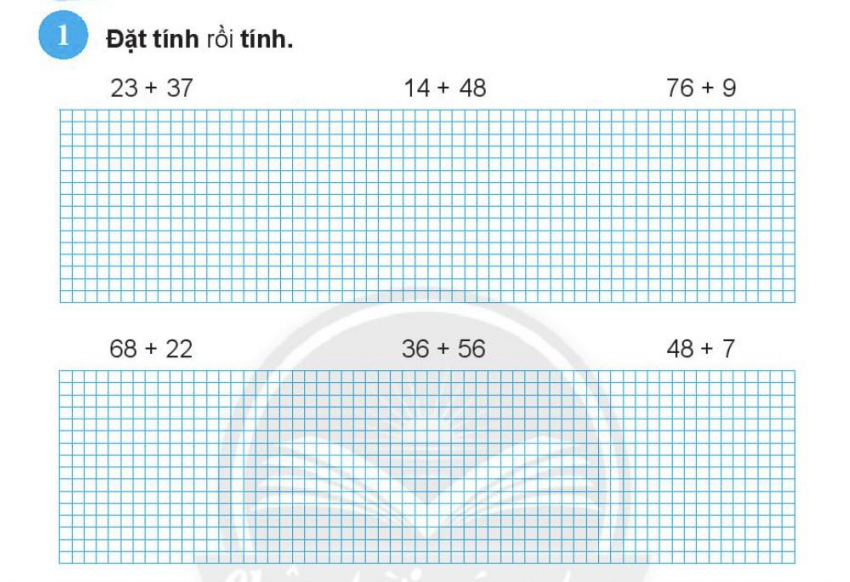 23
76
14
+
+
+
37
9
48
60
62
85
68
48
36
+
+
+
22
7
56
90
55
92
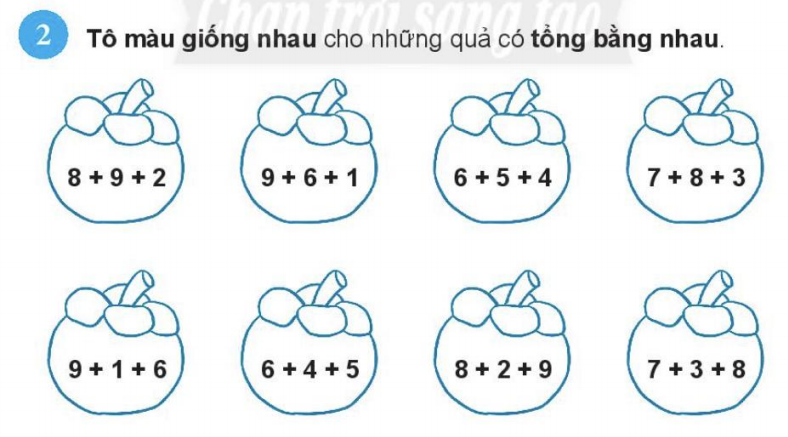 19
16
15
18
18
16
15
19
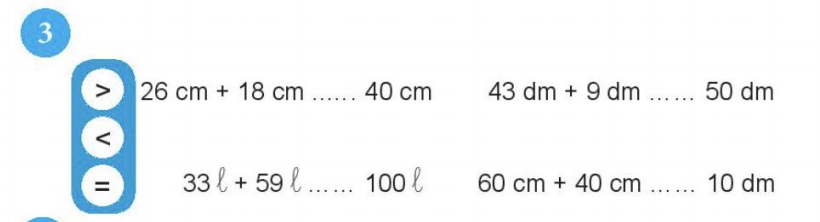 >
>
<
=
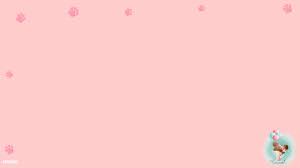 Hết tiết 1
TẠM BIỆT CÁC EM